CAD Startup Status
Transition to Run ‘22
LINAC: OPPIS, Source 1&2 Operational
BLIP running ~150uA and tuning
OPPIS: high polarization measured in HEBT (>80%)
EBIS: Operational
Delivering Ion species for NSRL, Au for APEX setup
Bi-weekly LHe fills  (Maintenance)
Booster: Operational
Vacuum issues resolved, NSRL on schedule for users Nov 1
Band II cavities addressed today, all systems on line after
Pre injectors, LINAC & Booster
AGS
Cold snake: investigation into grounds for AC outlet, then cooldown to continue (Later this week)
Siemens: 
High leakage current found during pre-start checkout
Discovery of collapsed cable trays in L18 trench
Weather delaying trench opening for inspection and planning
Checkout, ACS verification delayed
RF systems upgrade behind fault
Daily updates on the web (Operations Support Page “This Week”)
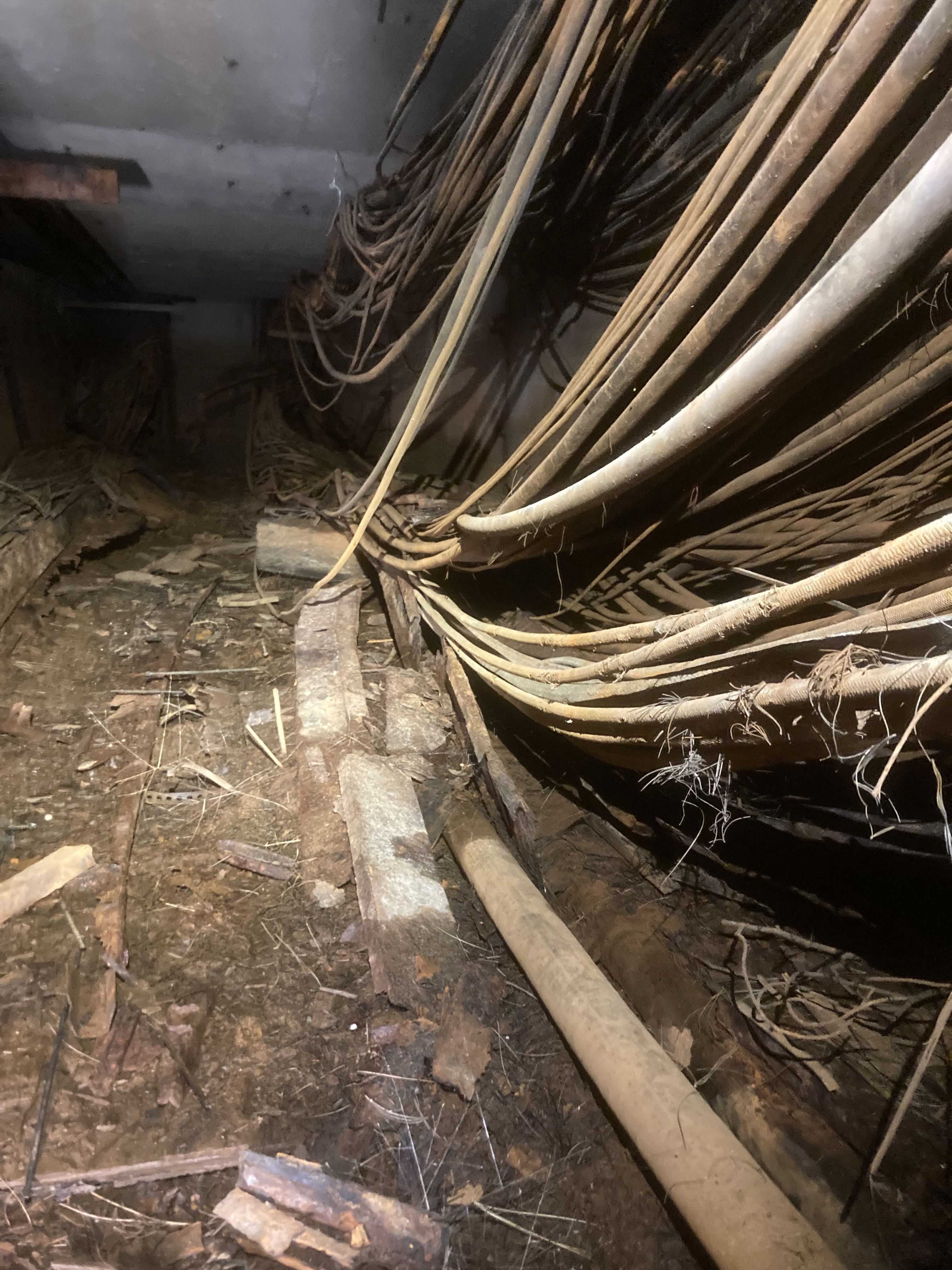 Shutdown activities wrapping up
ODH, VODH, ACS, PS and other startup activities under way
Sector 2: Shield wall this week, RSC for LEReC gun tests underway
Sector 4: ACS testing and RF systems setup starting this week
Sector 6: CAD start up beginning next week (White Sheets, gas detection system calibration) STAR activities completed before Nov 15th 
Sector 8: Re-assembly after successful rail work completion underway
Vacuum pipe install, prep for bake-out this week
ACS, HVAC other work this week
RHIC:
Summary:
Pre-injectors and Booster are ready, despite vacuum issues in Booster and emergency early BLIP startup (Thanks to outstanding effort by all!!)
AGS trench remediation and Snake issue delaying startup and Polarized Proton setup
Updates Thursdays at the Supervisor’s meeting
Scheduling Meeting in this time slot, if necessary
RHIC is on Schedule for November 15th